Nach dem Treffen in Krakau
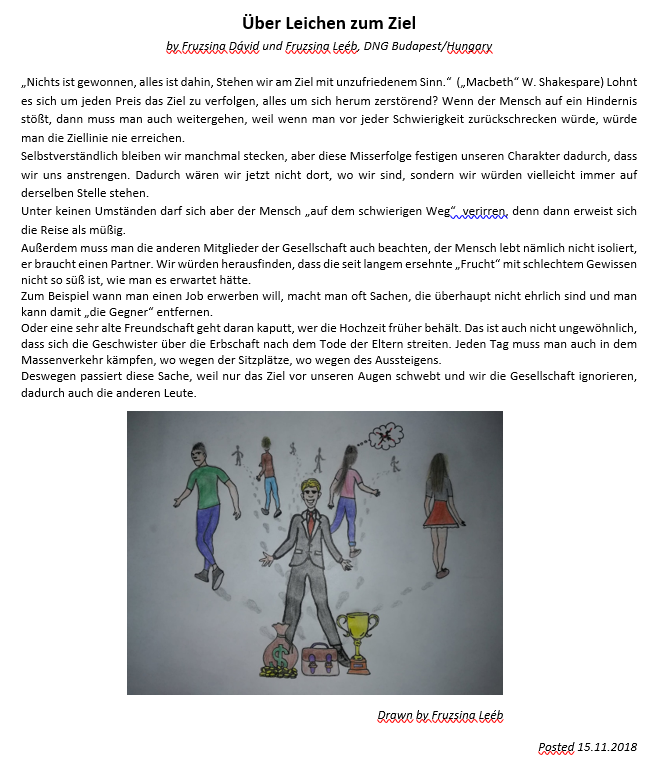 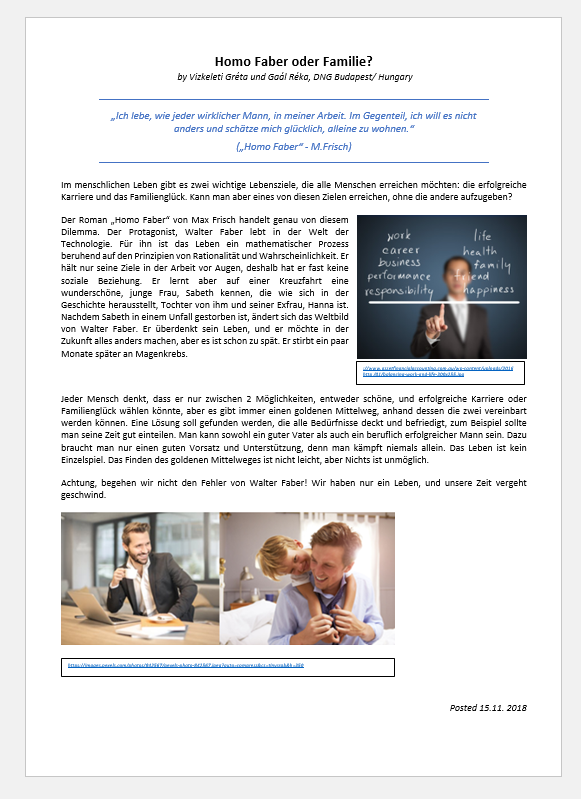 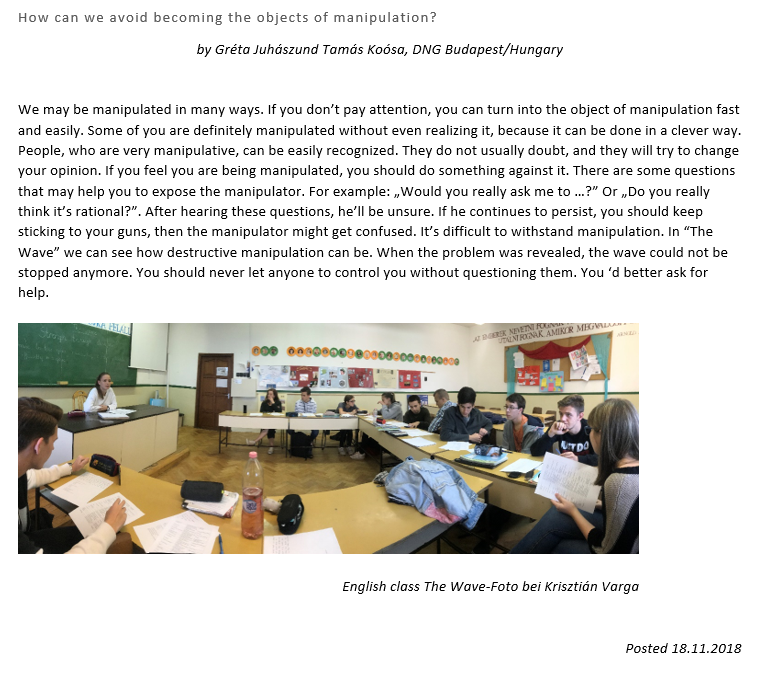 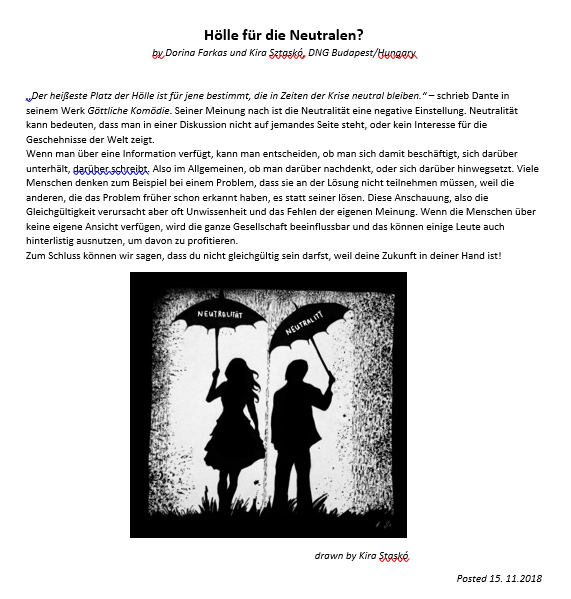 Lesekampagne
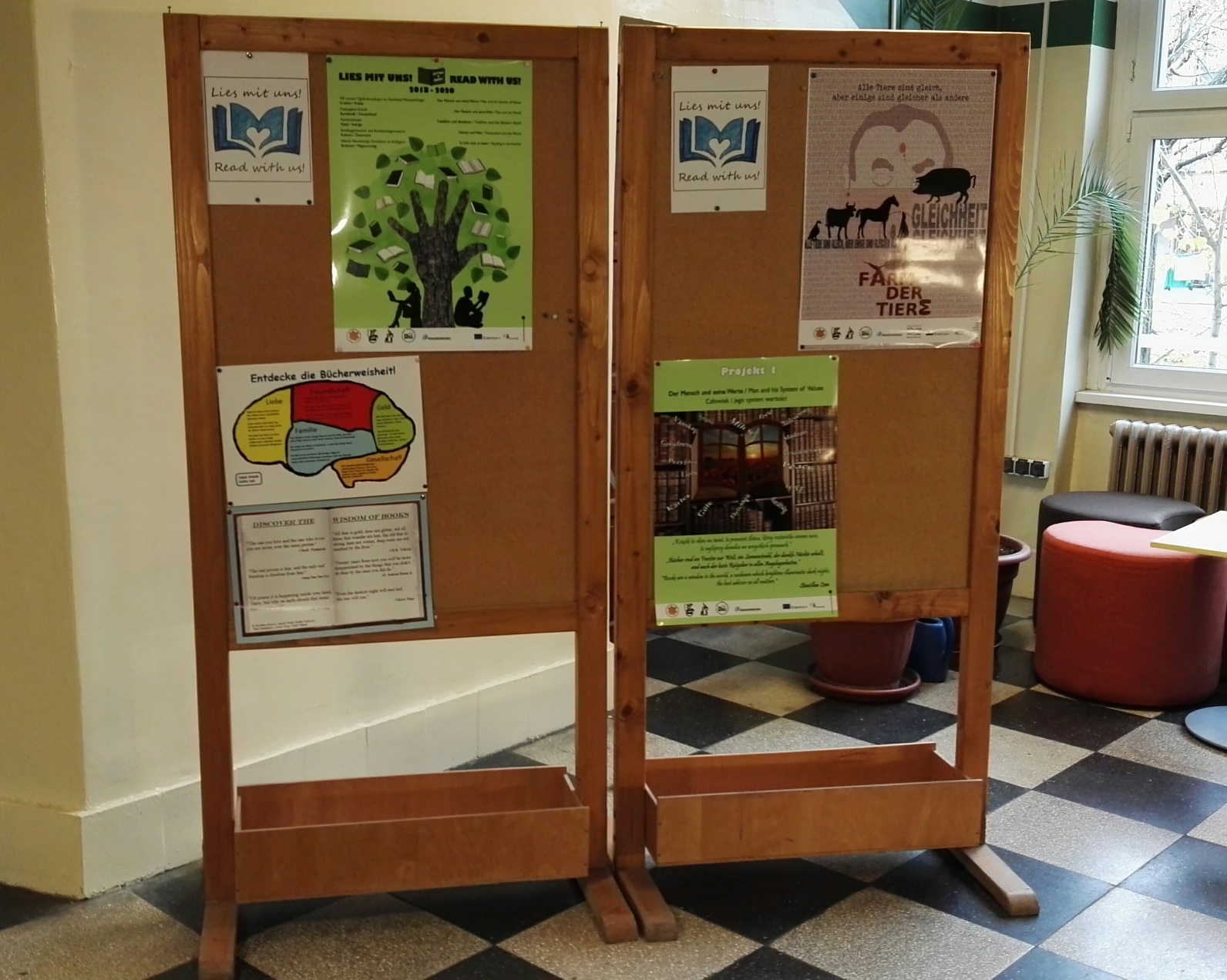 Englischstunde
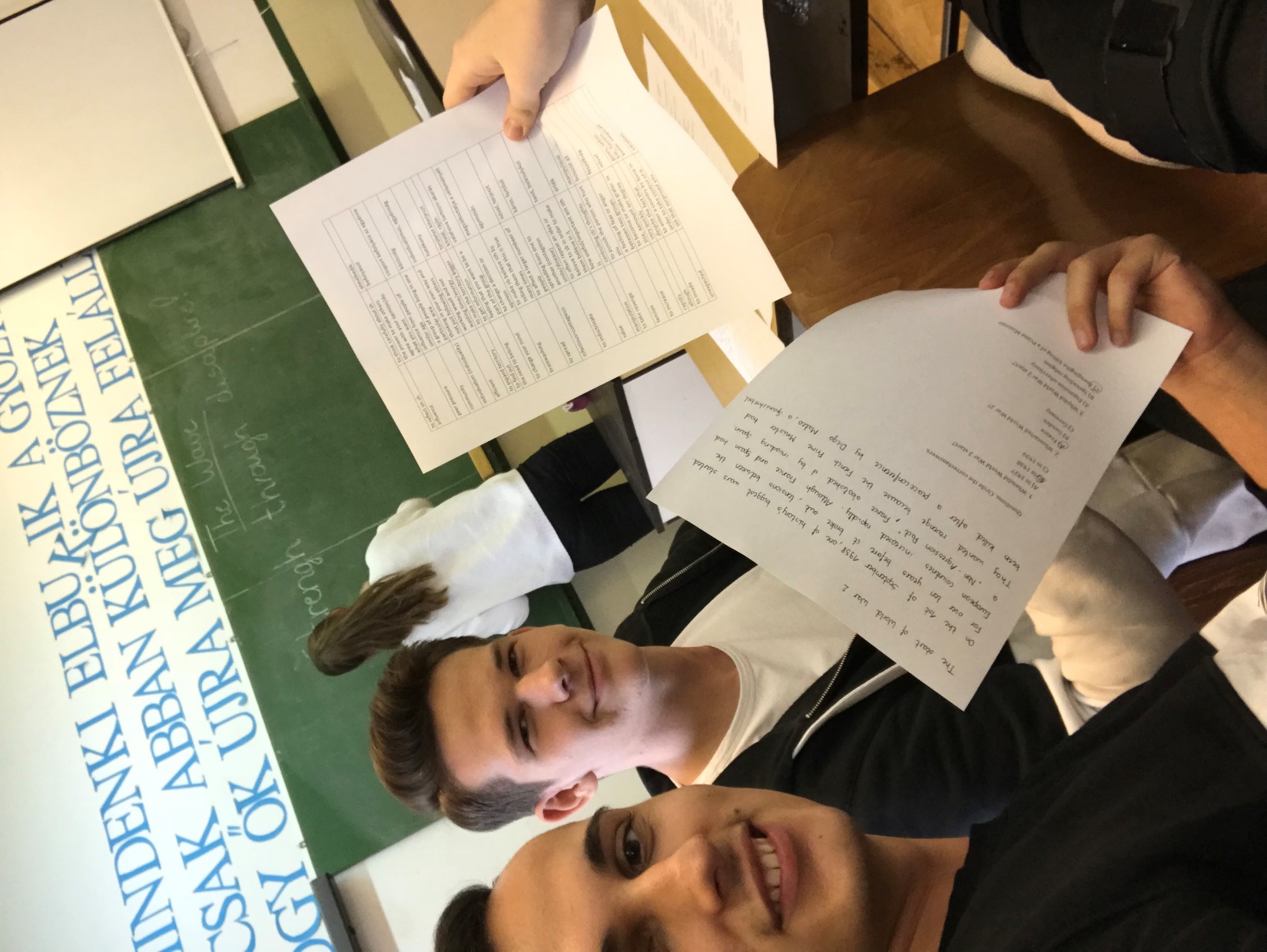 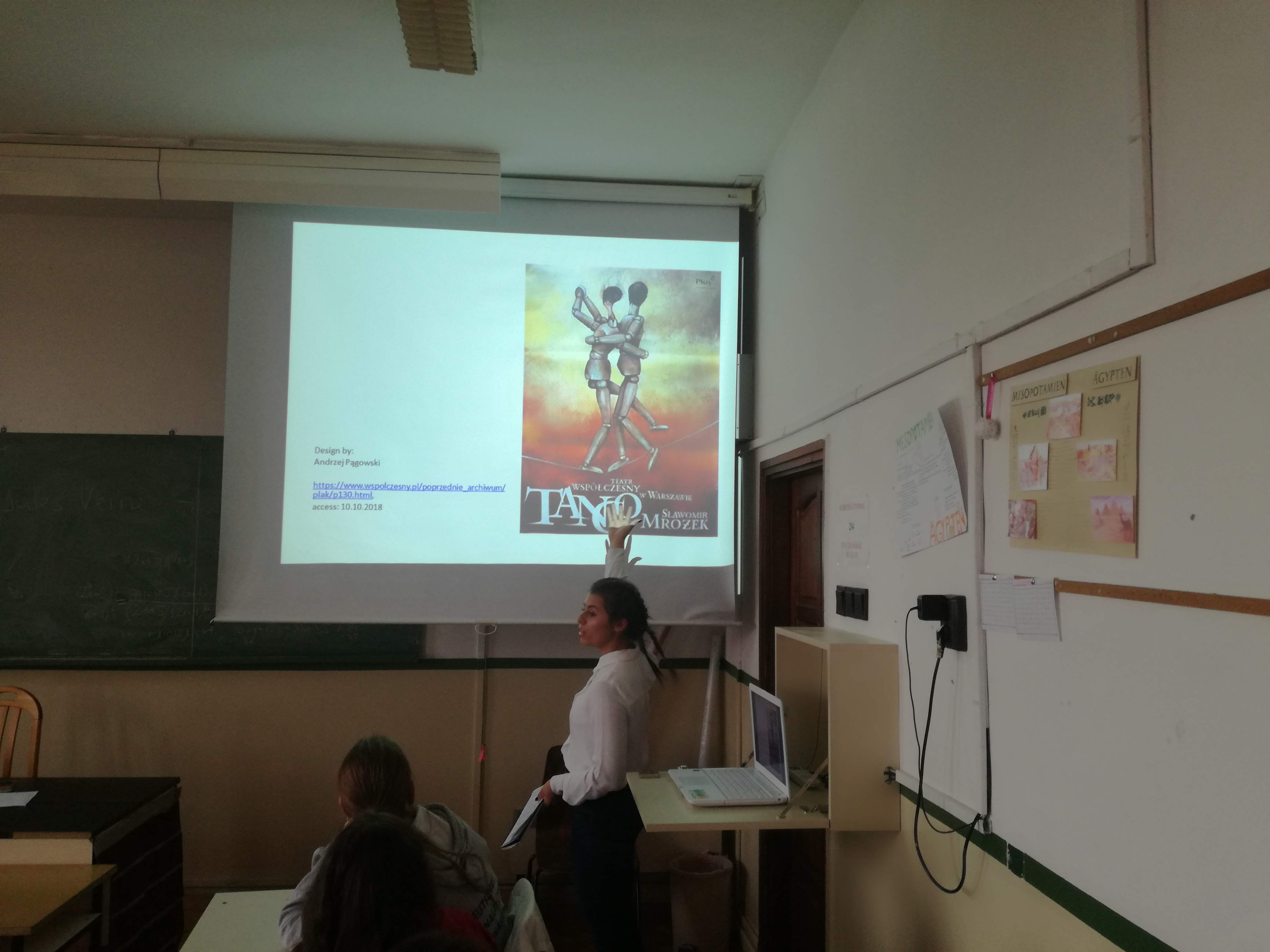 Ungarischstunde
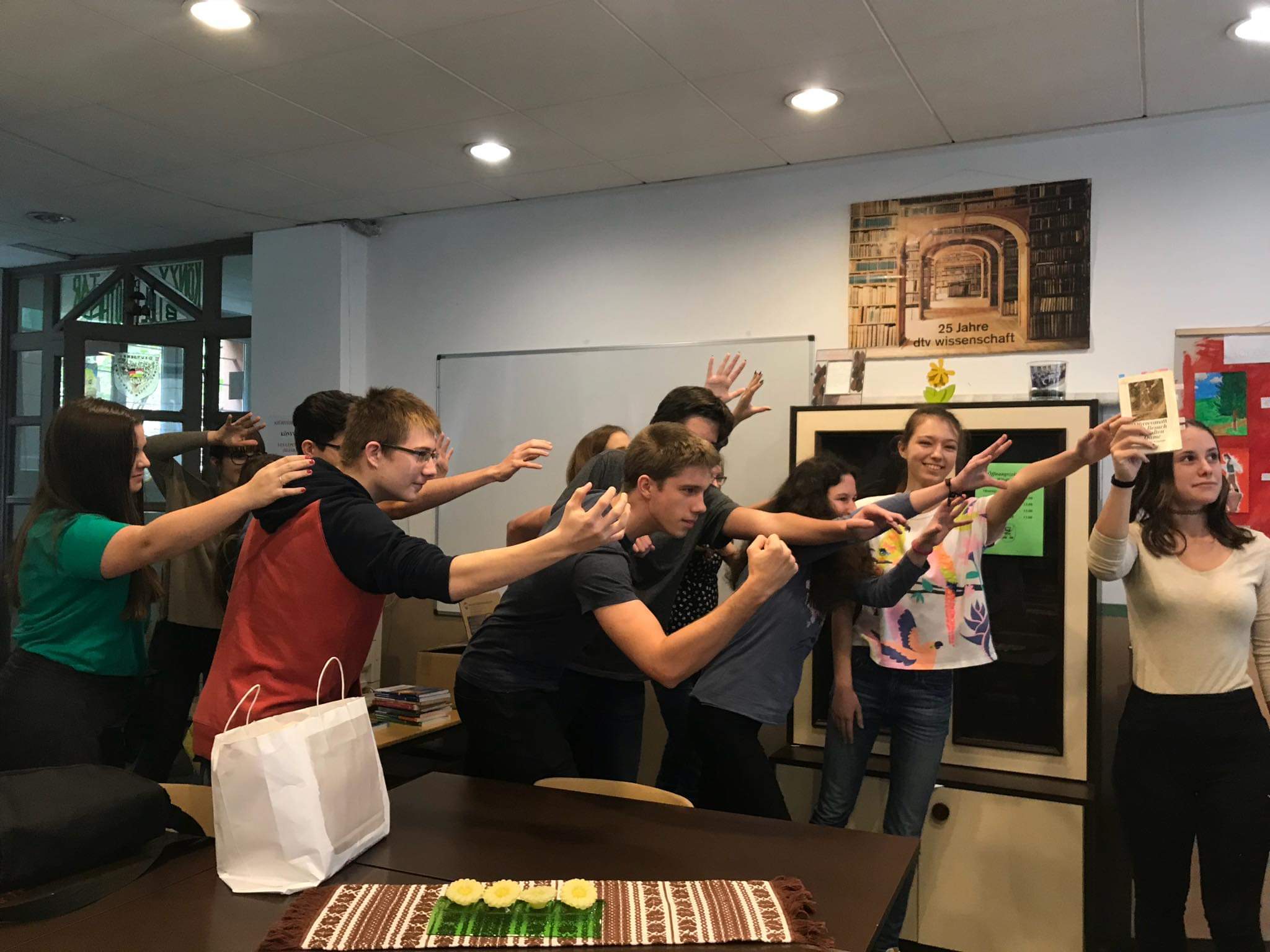 Deutschstunde
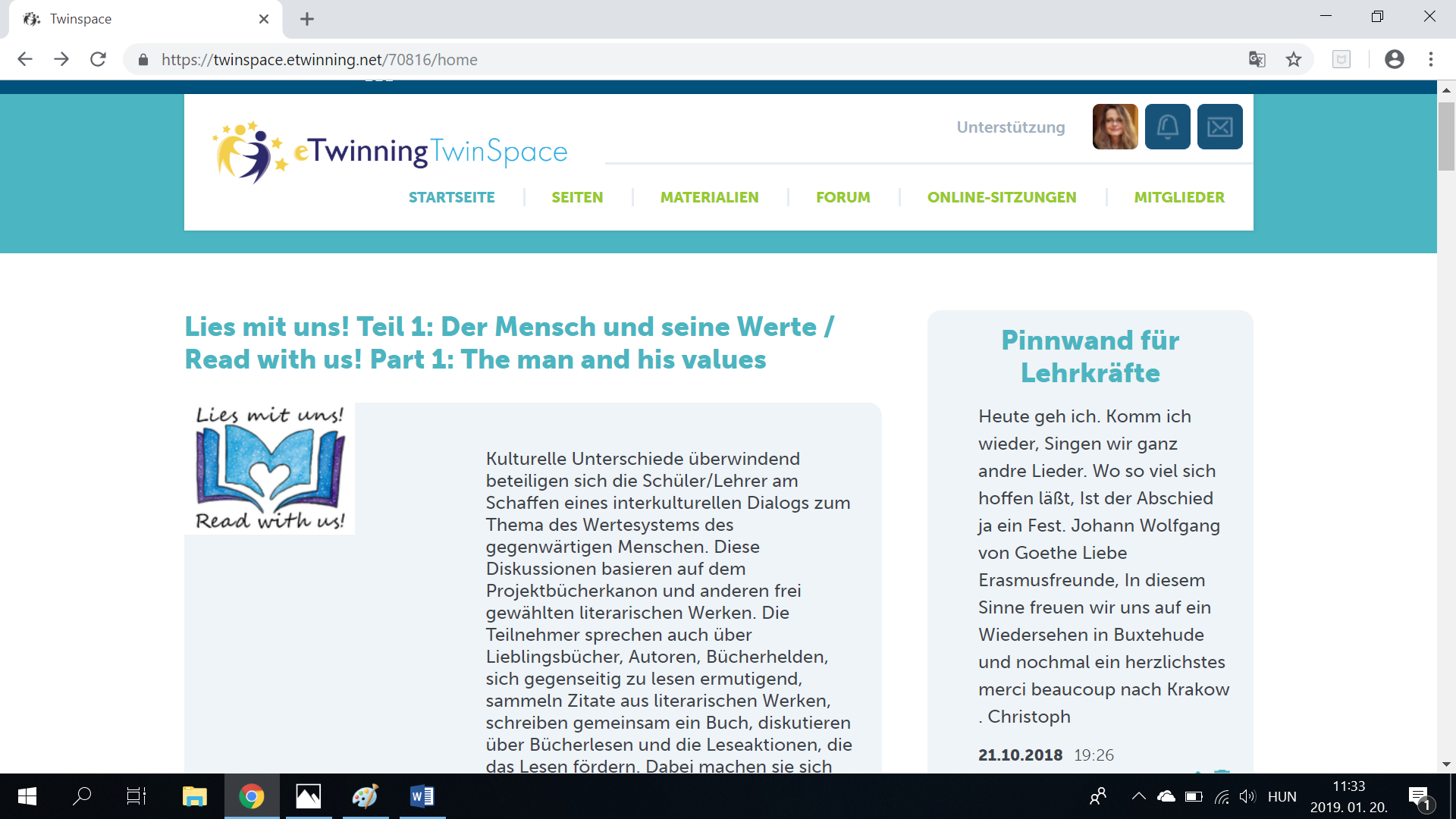